Škola za medicinske sestre VinogradskaZdravstvena njega kirurškoga bolesnika opća
Prehrana bolesnika nakon operacije  
 

                   Josip Božić mag.med.tech.
Ishodi:
1. Opisati i objasniti prehranu bolesnika makon operacije,parenteralnu, peroralnu, enteralnu.
2. Opisati i objasniti tekuću dijetu.
3. Opisati i objasniti punu tekuću dijetu.
4. Opisati i objasniti kašastu  dijetu
5. Opisati i objasniti prehranu bolesnika nakon operacije na probavnom sustavu.
DJELI SE NA:
Tekuću dijeta
Punu tekuću dijetu 
Kašastu dijetu
Dijetu kod bolesnika koji su imali operaciju na probavnom sustavu
PREHRANA JE UVJETOVANA
Anestezijom
Indikacijom
Vrstom i mjestom kirurškog zahvata

treba joj se dati puna pozornost kao jednoj od osnovnih potreba svakog čovjeka
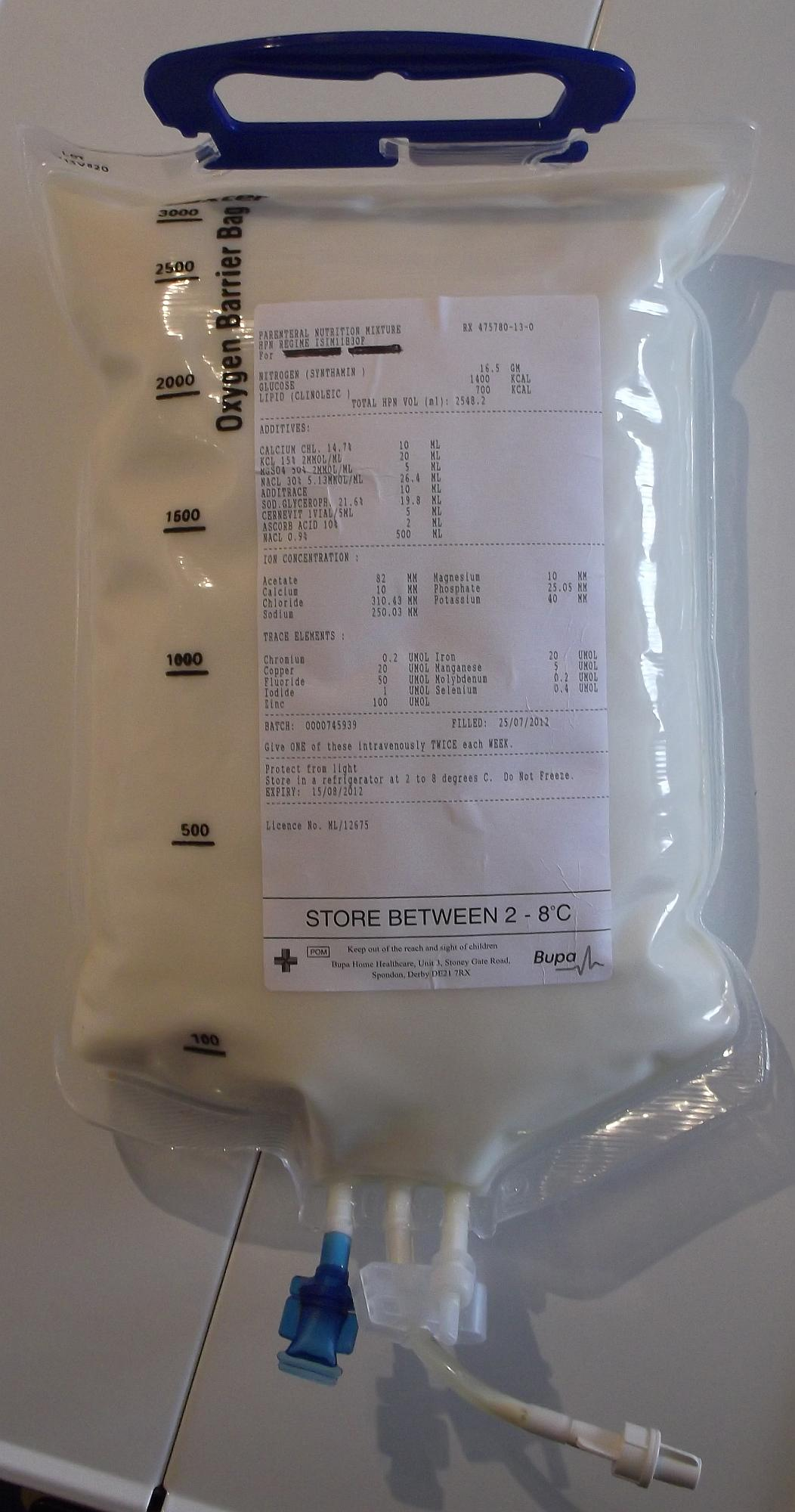 PARENTERALNA PREHRANA
SVRHA :
-    nadoknada elektrolita, minerala,vitamina
unos bjelančevina (1-2 g /kg/tt)
unos vode (30ml /kg/tt)
energijsku vrijednost
TEKUĆA DIJETA
Minimalno stimulira peristaltiku
Siromašna kalorijama i esencijalnim hranidbenim sastojcima
Davati najduže 2-3 dana
Ako je potrebno duže, nadopuniti idustrijskim dodatcima ili pareteralno
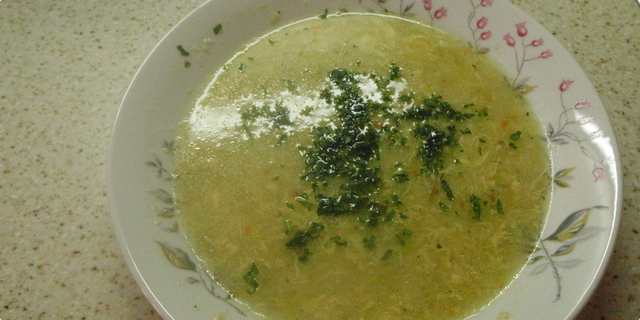 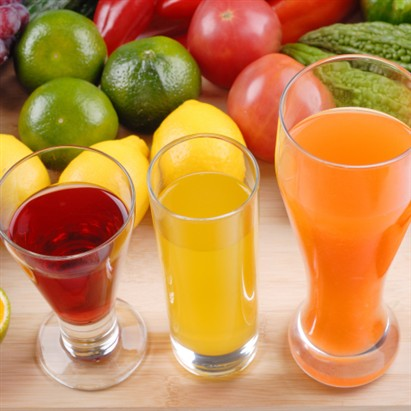 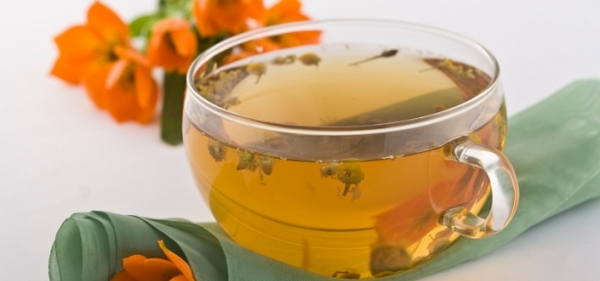 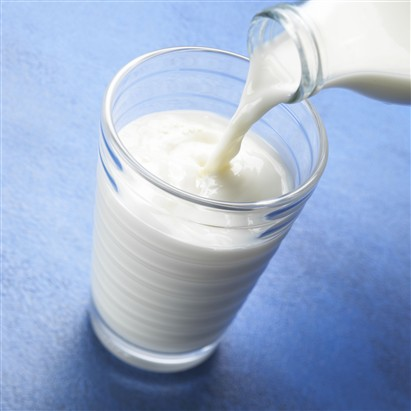 PRIMJENJUJE SE KOD:
Iscrpljenih bolesnika 
Bolesnika koji se pripremaju za operativni zahvat na probavnom traktu
Kao početna dijeta nakon parenteralne dijete
Bolesnika koji ne smiju ili ne mogu uzimati drugu hranu
PUNA TEKUĆA DIJETA(TEKUĆE-KAŠASTA DIJETA)
Sastoji se od tekućih i polutekućih jela
Sadržava adekvatnu količinu kalorija (1500 kcal) i sve esencijalne hranidbene sastojke
U hranjive tekućine dodaju se pasirene ili mljevene namirnice
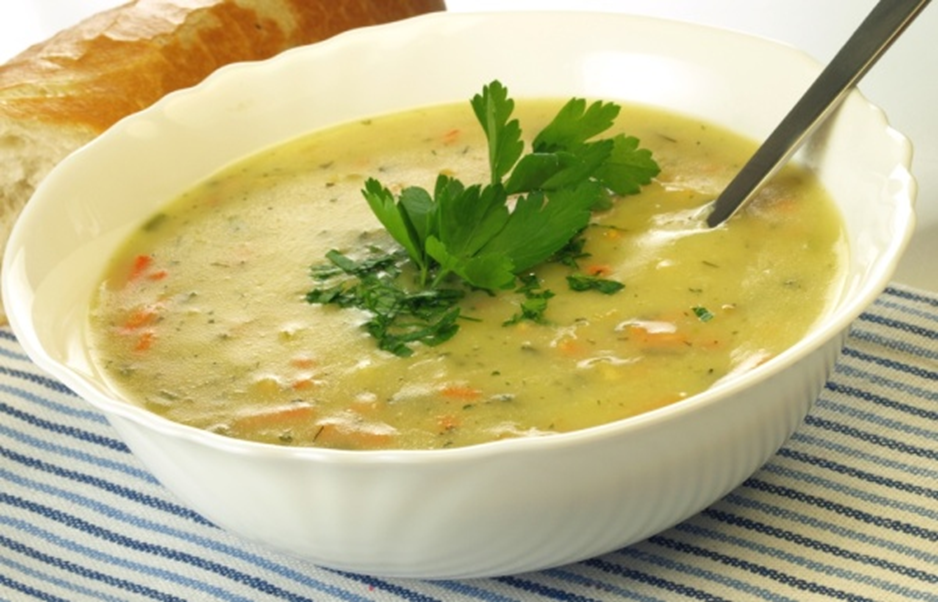 KAŠASTA DIJETA
Sastoji se od jela sa umjerenim sadržajem biljnih vlakana 
Daje se u malim i čestim obrocima 
Sastav i energijska vrijednost ovise o bolesnikovoj potrebi
 hranjive tekućine na podlozi mlijeka, juha i povrća visokovrijednim bjelančevinama iz mesa
 ( juhe sa nemasnim mljevenim mesom, riža, krupica, tjestenina, riba, meko kuhano jaje, puding, jogurt, sir)
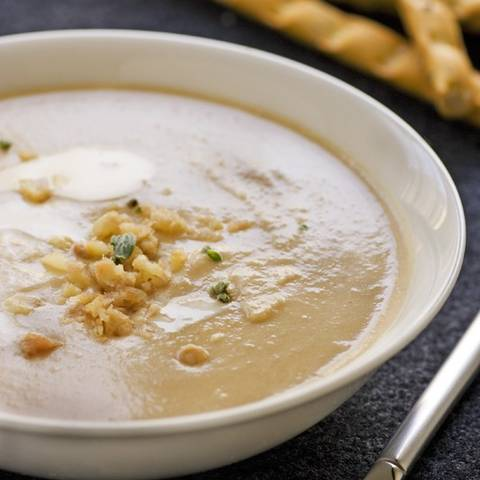 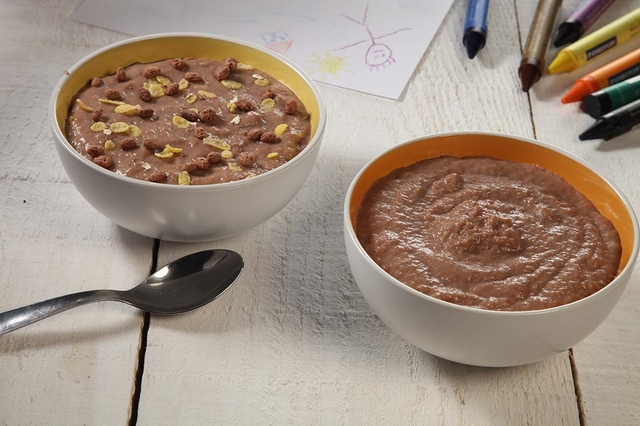 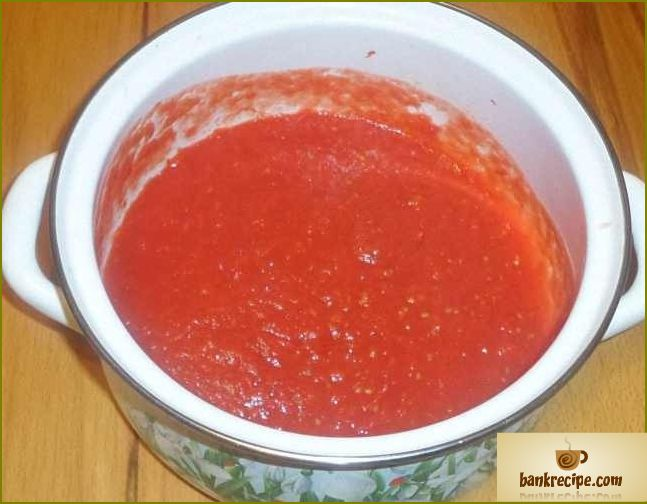 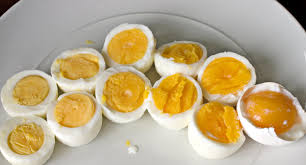 PREHRANA KOD ZAHVATA NA PROBAVNOM SUSTAVU
0.dan-bolesnik je na pareteraloj prehrani
1.dan-nakon uspostave preristaltike – par gutljaja čaja
2.dan-ako nakon toga nema poteškoća, vadi se NG sonda, te može čaj svakih 1h
3.dan- slijedi tekuća dijeta, a zatim kašasta
5-6.dan-dodaje se do 100 g mladog kuhanog povrča 
Preporučuje se 5-8 obroka /24h
Postepeno se prelazi na specijalnu dijetu prema odredbi liječnika
MEDICINSKA SESTRA
Vrlo bitna uloga u prehrani bolesnika
Mora osigurati uvjete za uzimanje hrane
Procjeniti koji se bolesnik samostalno može hraniti
Kojem treba pomoć
Kojeg bolesnika treba nahraniti
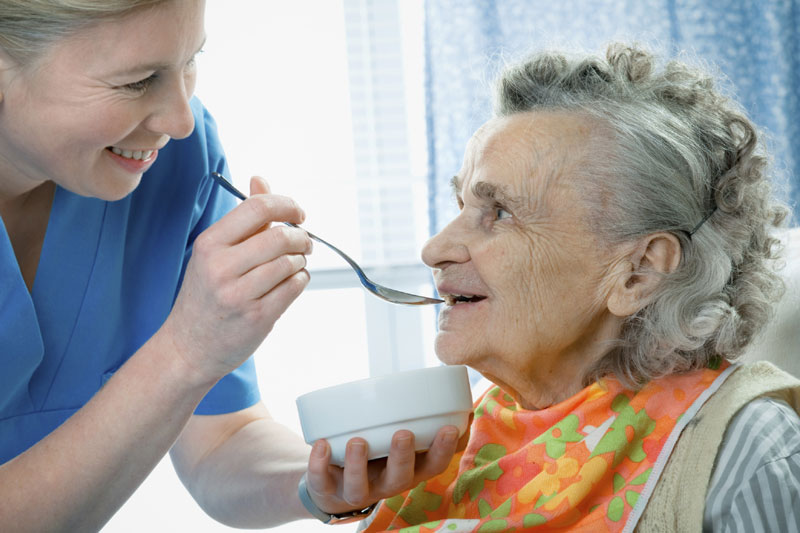 Piramida poželjnih namjernica
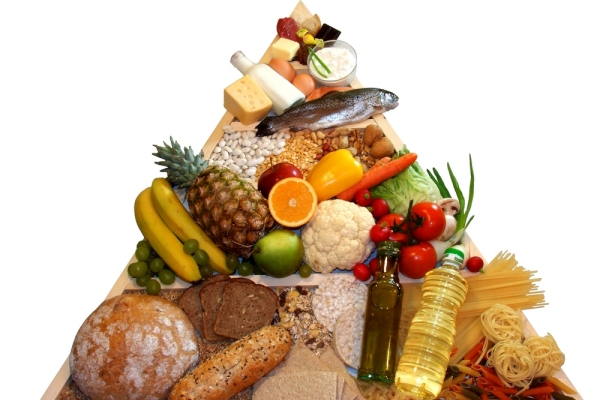